A Fast Algorithm for Computing the S-unit Group in Multiquadratics and its application to Class Group Computation
J.-F. Biasse and C. van Vredendaal
University of South Florida and Eindhoven University of Technology
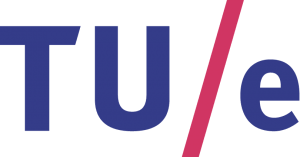 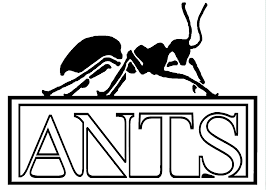 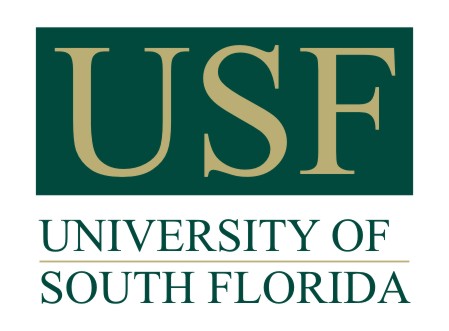 Main contribution
We use a recursive strategy for computing the S-unit group, and then derive the (S)-class group
Slde 2 of 15
Main Motivation
Slde 3 of 15
Relationship between various computational problems
This work
S-unit group
Relative norm equations
Generators of principal ideals
Class group
Discrete Log in Cl(K)
D. Simon 99
S-class group
Crypto applications
D. Simon 99
CDPR16,CDW17,BEGFK17,BBdVLvV17,…
Slde 4 of 15
The (S)-Unit group
Fractional ideals
Slde 5 of 15
S-class group and S-unit group
are tied by the following exact sequences
Slde 6 of 15
Slde 7 of 15
A recursive approach to compute S-units
Degree 2
BBdVLvV17: same with units
Slde 8 of 15
Using S-units of subfields
Slde 9 of 15
Those annoying square roots
Slde 10 of 15
The case of multiquadratics
Our method works particularly well with fields of the form:
Slde 11 of 15
Asymptotic complexity
Our algorithm relies on GRH and a heuristic on square root computation (similar to NFS)
Asymptotic complexity:
B10
Slde 12 of 15
Numerical results
Time in CPU sec.
Slde 13 of 15
Conclusion: further directions
Application to other problems than class groups
Extension to other classes of number fields.
Efficient parallel implementation of the S-unit computation
Slde 14 of 15
Thank you for your attention
15